Studentenwelzijn en kwaliteitszorgwerken met de beleidsscan
Conferentie Student en Welzijn – Marian de Groot
6 februari 2018
Programma
Context
Aanpak beleidsscan
Ervaren hoe het werkt
Ook in jouw instelling? Hoe aanpakken
Het vorige onderwerp  >  Het huidige onderwerp  >  Het toekomstige onderwerp
Context
Beleid studeren met een beperking onderdeel Instellingstoets Kwaliteitszorg (ITK)
Tweede ronde ITK onlangs gestart (eens in de 6 jaar)
Beleidsscan+ goede voorbereiding (bijv. jaar vtv of midterm review)
Uitgevoerd bij Zuyd, Stenden/NHL, Hanze, EUR, HU, InHolland 
Vreemde ogen dwingen
Goed om er in breed verband over te praten met elkaar
Geeft goede input en focus voor beleid(sverbetering) en praktijk
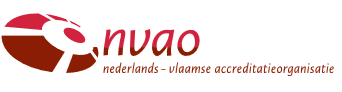 Het vorige onderwerp  >  Het huidige onderwerp  >  Het toekomstige onderwerp
Thema’s scan
Informatievoorziening en voorlichting
Toegankelijkheid (fysiek en digitaal)
Begeleiding
Deskundigheid
Toetsing en examinering
Flexibele leerroutes
Waarborgen kwaliteit
Stage en werk
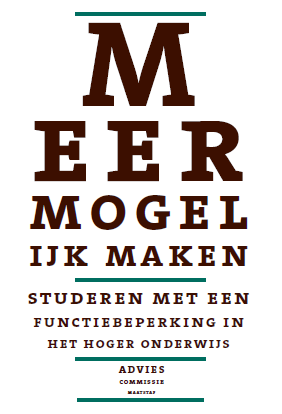 Het vorige onderwerp  >  Het huidige onderwerp  >  Het toekomstige onderwerp
Aanpak
Keuze: 
Instellingsniveau
Per faculteit/domein/instituut
Opdracht CvB/faculteitsdirecteuren icm studentzaken en kwaliteitszorg 
In groepsverband scan invullen en bespreken, gericht op consensus 
Beleid, uitvoering, studenten
Per faculteit een gemixte groep


Terugkoppelingsbijeenkomsten: presentatie resultaten en input voor plan van aanpak verzamelen
Gesprek met opdrachtgevers: plan van aanpak, afspraken voor vervolg
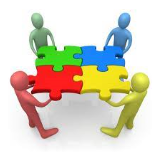 Het vorige onderwerp  >  Het huidige onderwerp  >  Het toekomstige onderwerp
Invullen en bespreken
Vul scan in (we kiezen 1 thema)
Hoe het nu is volgens jou op je instelling (nulmeting): als je aarzelt links scoren
Bespreken uitkomsten (op consensus gericht; linkse score)
Het vorige onderwerp  >  Het huidige onderwerp  >  Het toekomstige onderwerp
Ook in jouw instelling?
Hoe zou je dat kunnen aanpakken?
Wie betrekken?
Wanneer?
Welke informatie?

http://www.handicap-studie.nl/89_585_Beleidsscan_studeren_met_een_functiebeperking.aspx
Het vorige onderwerp  >  Het huidige onderwerp  >  Het toekomstige onderwerp
Marian de Groot
Marian.degroot@handicap-studie.nl